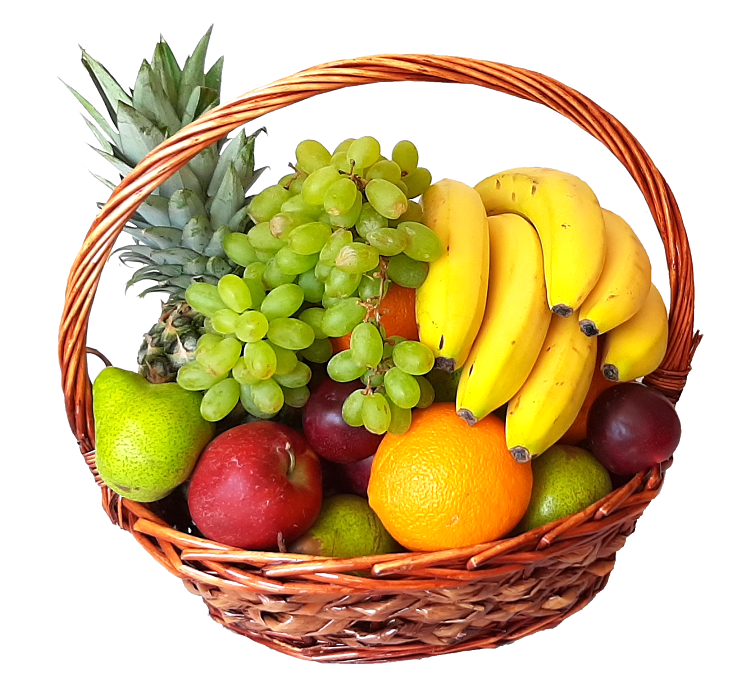 Materii prime de origine vegetală - Fructele
Modulul: 
M4 PROCESE DE BAZĂ ÎN ALIMENTAȚIE
Clasa a IX-a
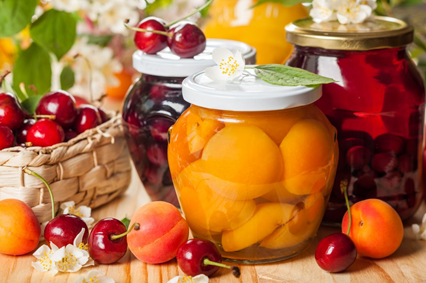 Unitatea URÎ6: Realizarea proceselor de bază în alimentație
Cunoștințe 
6.1.6. Clasificarea materiilor prime şi auxiliare utilizate în alimentaţie
6.1.8  Enumerarea operațiilor de prelucrare primară a materiilor prime din alimentație, a ustensilelor și echipamentelor necesare.
6.1.9 Descrierea operațiilor tehnologice de prelucrare primară a materiilor prime vegetale și animale.
6.1.10. Caracterizarea ustensilelor, aparatelor, echipamentelor necesare în prelucrarea primară.
Abilități
6.2.7. Verificarea materiilor prime vegetale şi animale precum şi a materiilor auxiliare folosite în alimentaţie.
6.2.9- Efectuarea operațiilor de prelucrare primară, cu ustensile și echipamente specifice, în ordinea corespunzătoare precizată de tehnologia culinară.
Atitudini
6.3.5. Respectarea principiilor dezvoltării durabile în efectuarea operațiilor de prelucrare primară, cu ustensile și echipamente specifice, în ordinea corespunzătoare precizată de tehnologia culinară.
Obiectivele lecției.
La sfârșitul activităților de învățare, elevii vor fi capabili:
1. să recunoască și să denumească materiile prime vegetale - fructele;
2. să clasifice fructele după structură, gust, aromă, conținut de substanțe  nutritive;
3. să identifice rolul fructelor în organism;
4. să enumere metodele de conservare a fructelor;
5. să clasifice produsele industrializate obținute din fructe;
6. să precizeze utilizările fructelor în alimentație.
Ce conțin fructele, din punct de vedere nutritiv?
CLASIFICAREA FRUCTELOR
1. Clasificarea fructelor după structură:
1. Clasificarea fructelor după structură
2. Clasificarea fructelor după aromă și gust
2. Clasificarea fructelor după aromă și gust
3. Clasificarea fructelor după conținutul de substanțe nutritive
Rolul fructelor în oragnism
Produse din fructe
Utilizări  ale  fructelor, ca materie primă pentru:
Produse de patiserie
Produse industrializate din fructe
Preparate de felul II